Тестирование
2
Тестирование
Тестирование вычислений
«аналитическое» тестирование – создание специальных примеров с известными из теории результатами
сравнением с имеющимися аналогами


Тестирование GUI


Автоматическое тестирование
Аналитическое тестирование, пример 1
Лучи, перпендикулярные поверхности, не преломляются
плоская поверхность – лучи параллельны оптической оси
сферическая поверхность – лучи проходят через центр кривизны поверхности
Аналитическое тестирование, пример 2
Параллельный пучок лучей собирается в задней фокальной плоскости
с погрешностью, обусловленной аберрациями
5
A
n
Сравнение с OPAL-PC
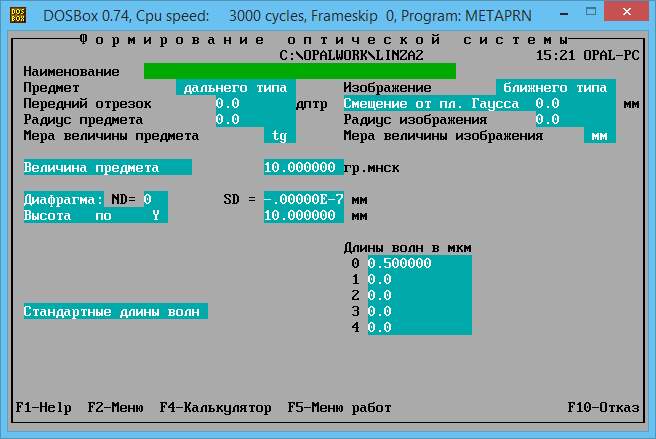 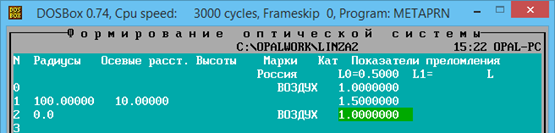 SD
6
0
1
2
Сравнение с OPAL-PC
Результаты для верхнего луча
Координаты луча меняются сильнее:
чем меньше радиус
чем больше величина предмета
чем больше показатель преломления
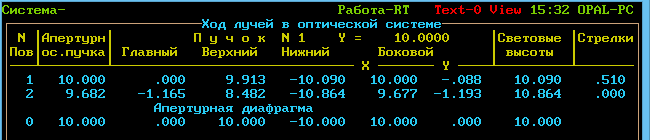 7
Сравнение с Zemax
Задаем ту же систему:
1) стекло – моделью
2) подгонку для плоскости изображения
3) диаметр входного зрачка 20мм 
4) величина предмета 10 град.
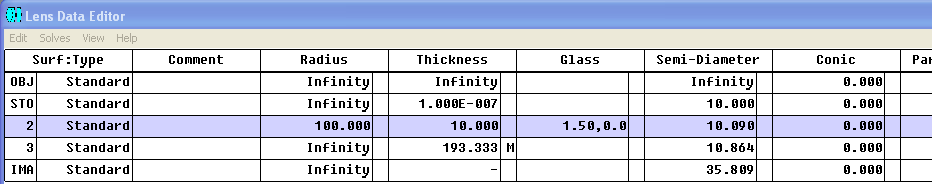 1)
2)
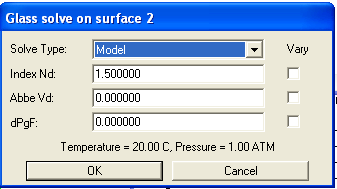 1)
2)
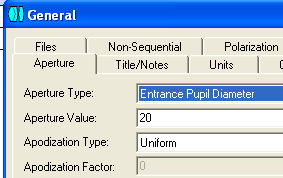 3)
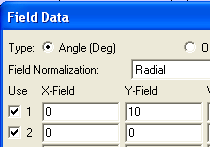 4)
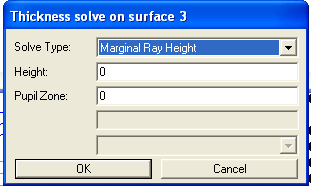 8
Сравнение с Zemax
n = NSUR()

print "апертурный луч"
! hx,hy,px,py,wl
RAYTRACE 0,0,0,1, 1

for i=0, n,1
      format 2.0
      print i, 
      format 12.8
      print " y=", rayy(i), " Y=", raym(i)
next

print "главный луч"
! hx,hy,px,py,wl
RAYTRACE 0,1,0,0, 1
…

print "верхний луч"
! hx,hy,px,py,wl
RAYTRACE 0,1,0,1, 1
…

print "нижний луч"
! hx,hy,px,py,wl
RAYTRACE 0,1,0,-1, 1
…
При помощи макросов можно вывести не только высоту луча, но и любые другие координаты луча, с любой точностью:
создаем текстовый файл ray_trace.zpl в …/Zemax/Macros
копируем туда текст
выбираем пункт меню Macro->Refresh Macro List
выбираем в меню Macro->ray_trace
9
Сравнение с Zemax
0 – предмет
1 – диафрагма
2 – поверхность
3 – поверхность
4 – изображение
Zemax                  OPAL-PC





поэтому проверяем нижний луч (и меняем знак)
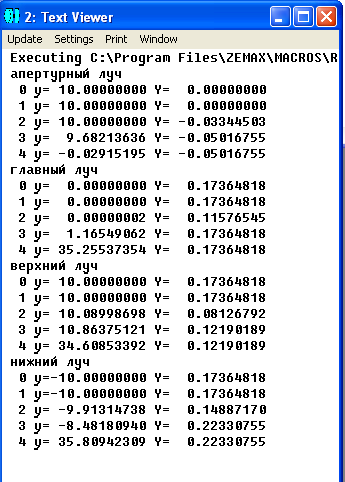 10
Для проверки: сравнение OPAL-PC и Zemax
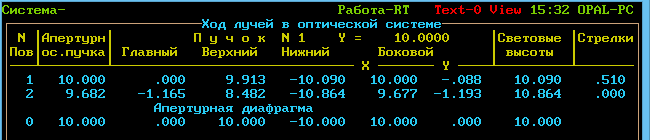 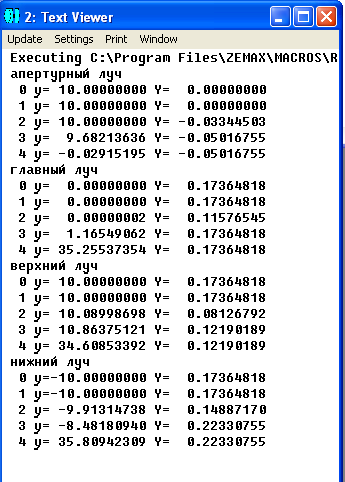